Revision
Religious Studies
Religious Ethics
Normative Ethics – Key Points
Kant – Duty, Categorical Imperative, 3 Formulas
Utilitarianism, Principle of Utility + Consequentialist, Act, Rule
Natural Law Theory – based on idea of telos, synderesis and precepts, doctrine of double effect
Situation Ethics – agape and 6 propositions, 4 working principles esp relativism, Christian basis for SE
[Speaker Notes: Kantian Ethics]
KANT
Kantian Ethics Overview
Kant believes an action is good if done for duty’s sake because 																																																															

Kant believes an action is good if done for duty’s sake but 																																																															
 
Kant believes an action is good if done for duty’s sake so
Duty and Good Will
AO1: Good Will: the only thing that is good without qualification is a good will. Only the will is within our control and so only the will can be unconditionally good and can exercise pure practical reason.
Duty makes the good will good. Duty is a special motive done only for its own sake.
Practical reason gives the will two types of imperatives: categorical, hypothetical
AO2: Weakness – Hume argues morality is founded on feelings of sympathy
AO2: Response – our emotions can be very bad basis for morality e.g. Paul Bloom (moral psychologist) argues feelings of empathy is triggered only for those who are like us – studies e.g. shocking opposite football fans. Kant is right to claim ethics needs to be based on reasoning.
First Formula: Universal Law
AO1: Formula of Universalizability: act according to that maxim whereby it can be a universal law
E.g. Suicide, lying promise, utilising talents
AO2: Weakness: Alasdair MacIntyre points out you can use the universalizability principle to justify practically anything E.g. If you create the maxim “I may break my promises only when. . .” that gap can be filled with a description that applies to my circumstances and very few others 
AO2: Weakness: Problem of Universalising trivial actions e.g. tying my left shoe before my right
AO1: Strength: It aims to treat everyone fairly and justly and so corrects the utilitarian assumption that the minority can suffer so long as the majority are happy.
Second Formula:
AO1: Act according to that maxim whereby you treat another as an end and never as a means
We cant use people e.g. slavery
AO2: Weakness – Kant says we should treat others as ends and not means because they are rational agents. Where does this live senile and children and animals (cf. Peter Singer)? Cf. Suprarational aliens justified to use us?
AO2: Response – ‘potentially rational’
AO2: Strength - command us to respect human life. Humans cannot be enslaved or exploited. This is the basis of the Declaration of Human Rights.
Third Formula: Kingdom of Ends
Act according to that maxim whereby one acts as a legislative member of a merely possible Kingdom of Ends
No one decides the moral law, not even God, they are a priori truths discovered by reasoning e.g. like a triangle has 3 sides
Objection: Kant does not tell us what to do in individual cases where two or more moral duties conflict. E.g. stealing a drug to help a loved one to live?
Response: problem of moral dilemmas affects all normative ethical theories
Strength: Kant’s theory is based on reasoning and makes clear that morality is about doing one’s duty and not just following feelings or inclinations. This means that we cannot assume that what is good for us is morally good and so good for everyone else. This is Kant’s equivalent of the Golden Rule of Christian ethics.
Three postulates of morality
Kant said that if he accepts that there is an objective obligation then this implies belief in the Three Postulates of morality:

1. Freedom
An action is moral if one is free to do it.

2. Immortality
Actions aren’t always rewarded by happiness, fulfilled in the afterlife

3. God
If there is an afterlife there must be a God that connects the virtuous behaviour with the summum bonum
Review Questions
(intro.) What is the difference between a priori and a posteriori knowledge? Give an example of each.

(para. 1) Why is good will Kant’s starting point for morality? What makes the ‘good will’ good?

(para. 2) What is the difference between the Categorical and Hypothetical Imperative? Give an example of each.

(para. 2) What are the three formulations of the Categorical Imperative?

(para. 3) What are Kant’s four examples that demonstrate the Universal Law?

(para. 3) What is the problem with the Formula of the Universal Law?
Review Questions
What is the second formulation of the Categorical Imperative?

Why do humans have a special status as ‘ends’?

What is the third formulation of the  Categorical Imperative

Can people decide their own moral rules?

What is the advantage over utilitarianism?

What is the disadvantage compared to utilitarianism?
[Speaker Notes: Utilitarianism]
UTILITARIANISM
Utilitarianism Overview
Bentham believes an action is good if it maximises pleasure because 																																																														

Bentham believes an action is good if it maximises pleasure but 																																																														

Bentham believes an action is good if it maximises pleasure so
Principle of Utility
AO1
Principle of Utility = maximise pleasure and minimise pain 
Consequentialist Principle = an action is right or wrong depending on its consequences

AO2
Strength: Simple = apply principle of utility cf. Kantian ethics which has many formula
Strength: Commonsensical = we really do think of goodness in terms of alleviating suffering 
Strenght: example the girl running from Nazis, gangsters
Weakness: by focussing on consequences potential to justify any action e.g. TORTURE to save lives
Weakness: difficult to predict consequences e.g. Baby Hitler, euthanasia
Bentham
AO1
Bentham/AU = hedonistic = defines good as pleasure
We measure pleasure using the hedonic calculus (units hedons)
Certainty, extent, purity, fecundity, duration, intensity

AO2
Strength: scientific = based on calculation, no special preference for race, gender, sexuality
Weakness: cant measure pleasure
Weakness: difficult to define pleasure i.e. one person’s pain is another person’s pleasure
Weakness: impractical – no rest objection
Weakness: doesn’t distinguish between higher and lower-order pleasure cf. Mill’s RU
Utility Monster
OBJECTION: Robert Nozick criticised utilitarianism with his thought experiment ‘The Utility Monster’. He asks us to imagine that there is a monster that is able to convert resources into utility at a more efficient rate than human beings. This would allow it to consume a group of people because its happiness outweighs the majority’s pain. 
RESPONSE: A utilitarian may respond by saying there is no such thing as a utility monster. The more resources we have, the less impact it has. This is called the diminishing marginal utility of wealth. A hundred dollars stops generating utility for someone who becomes very rich.
COUNTER: However, it could be argued that there are those who are less efficient at generating utility. Very disabled and old people require a lot of resources to generate a small amount of happiness. Therefore utilitarianism seems to suggest that resources should not be spent on such people.
Mill
Ao1
Rule utilitarianism = set of rules based on utilitarian principles
Universilisability 
Greatest Happiness Principle

AO2
Strength = Distinction between higher and lower order pleasure
Weakness = Strong Rule (no exceptions) = becomes deontological, unsatisfactory because we sometimes want to break rules
Weakness = Weak Rule (exceptions) = becomes like Act Utilitarianism = no `point having rule if can be broken
Review Questions
What are the two principles of utilitarianism?

What is Act Utilitarianism?

Who is an Act Utilitarian?

What is the Hedonic Calculus? Can you name four categories?

What is Rule Utilitarianism?

What is the problem with strong and weak rule utilitarianism?
[Speaker Notes: Natural Law Theory]
5 Minute Essay Plan
NATURAL LAW THEORY
Natural Law Theory Overview
The strengths of natural law outweigh its weaknesses.
Christian Ethics
Situation ethics is
Relatativst – an action is right if it’s the most loving and that depends on the situation
However, it is also partially absolutist – it posits AGAPE love as an absolute good.

Natural Law Theory is
Deontological – rule-based absolutist ethical theory
But is based on Aristotle’s teleological approach – it looks at the telos of things
It is more flexible than Kantian ethics – through reasoning we determine what secondary precepts to apply and Doctrine of Double Effect
Telos
AO1 = Natural Law Theory is based on an idea of telos which originates with Aristotle
Good = fulfilment of telos
Human telos = eudaimonia (flourishing) = life of reason with virtue
Cf. Aquinas part of scholasticism movement that tries to harmonises Aristotelian thought and Christianity. 
For Aquinas eudaimonia is achieved within community (polis) but can only be fully achieved after death with God (beatific vision)
AO2  = strength = science ad common observation shows that everything has a purpose e.g. eye
AO2 = strength = eudaimonia within the polis is a community-orientated ethic rather than self-centered ethics cf. primary precept of cohesion in society
AO2 = weakness = telos imposes false idea of order and design within the universe cf. 
AO2 = weakness = not everything has a purpose e.g. universe
A02 = Sartre = existence precedes essence = unlike objects we are not born with a purpose
Precepts
AO1: Synderesis = do good and avoid evil
Primary Precepts = can never be wrong because their source is God = 1. preservation 2. reproduction 3. education 4. worship 5. order
Secondary Precepts = derived from the primary precepts through reasoning – if our reasoning is fault then the secondary precept will be faulty
AO2 Strength = gives us clear rules 
AO2 strength = universal protection 
AO2 = Strength = based on reasoning rather than emotion cf. Hume on sympathy, Paul Bloom – empathy
AO2 weakness = no universal orientiation to do good cf. Freud = goodness is just what our upbringing tells us cf. Nazi
AO2 G.E. Moore = Naturalistic Fallacy = cant derive an ought from an is = cant derive a moral conclusion from a factual statement = we have sexual organs and so ability to reproduce = it does not mean we ought to reproduce
A02: Response to DDE – John Finnis
John Finnis
A legal philosopher and author of Natural Law and Natural Rights (1980). Finnis has made a seminal contribution to the philosophy of law (jurisprudence) and has restated natural law in a new, robust form that is faithful to Aquinas and resistant to many of the classic criticisms of Natural Law.
Taking Aristotle/Aquinas’ definition of good as fulfilling purpose and Aquinas’ primary moral precept of doing good and avoiding evil as a given, Finnis explores the basic human goods in the light of modern insights, claiming that people recognise these goods as goods intuitively – thus avoiding all taint of the is/ought fallacy.
For Finnis there are seven basic goods; life, knowledge, play, aesthetic experience, sociability of friendship, practical reasonableness and religion.
There is no hierarchy in these basic human goods and none can be seen as only a means to attain another.
Practical Reasonableness is probably the most important of the basic goods as it includes the requirement for people to consider the value in each moral action – effectively to universalise their maxims and consider people as ends, not means.  This rules out any form of proportionalism.
Doctrine of Double Effect
AO1 = Doctrine of Double Effect ConditionsAn action that is wrong is always wrong. But an action that is positive or neutral but has an evil consequence is sometimes permissible.
AO1 = 1) nature of act 2) proportional 3) right intention 4) means-end
AO1 = cancer treatment to save woman but unintended side effect is abortion
AO2 = strength = more flexible than strictly deontological ethic
AO2 = weakness = potentially may justify killing cf. sola scriptura approach to Christian ethics
Review Questions
What is Natural Law Theory?

What is the human purpose for Aristotle? (cf. builders)

What is synderesis?

Is NLT deontological or teleological?

What is the difference between primary and secondary precepts? (Give examples of each) 

How does John Finnis modernise Natural Law?

What are the four conditions of the doctrine of Double Effect?
[Speaker Notes: Situation Ethics]
SITUATION ETHICS
Agape love is at the centre of situation ethics and is a useful principle
AO1 – Fletcher basis his theory on the New Testament and Jesus’ teachings on agape love (cf. Greatest Commandment ‘love god and love thy neighbour’)
AO1: 6 propositions help to define love – e.g. love is the only thing intrinsically good; laws can guide us but love overrides all laws; love and justice are the same thing
AO1: agape love = selfless love 
AO2: OBJECTION: not all situations can be decided by love… difficult to define love (e.g. abortion- what is most loving thing?)
AO2: OBJECTION: ‘agape love’ is outdated and based on biblical concept that cant be applied today.
AO2: RESPONSE: love of others is always good and still relevant to 21st century
Situation ethics is a relativist theory which makes it useful
AO1 - There are 4 working principles – pragmatism (based on experience); relativist (depends on situation); positivist (posits love as good); personalism (people over rules)
AO2: OBJECTION – open to abuse – no clear definition of what is right or wrong (cf. Kantian Ethics that gives us clear rules) e.g. TORTURE could be acceptable if love best served
AO2 RESPONSE: 6 propositions and 4 working principles prevent SE being individualistic and subjective
AO2: RESPONSE: SE is not antinominian – rules do help us but we break rules only in extreme cases if love is best served.
E.g. Girl hiding from Nazis thought experiment
Situation Ethics is useful because it is based on Christ’s Golden Rule
AO1: It’s based on Jesus’ teachings love god and love they nighbour
Objection: To focus on one commandment goes against Christ’s other commandment to follow the Law: ‘If you love me, keep my commandments’ (Mouw)
OBJECTION: Prioritising one biblical principle (agape) over other biblical principles (e.g. preservation of life – NLT, not stealing) is wrong
OBJECTION: Fletcher himself turned to atheism
RESPONSE: based on agape which is central to Jesus teachings ‘Greatest Commandment’ ‘love our neighbour’ – Parable of the Sheep and Goats emphasises that we will be judged on that commandment
Applied Ethics  – Key Points
In general you’re just critically comparing the strengths and weaknesses of a couple of approaches
Utilitiarianism - Principle of Utility - Strength: Considers Consequences, Weaknesses: Hard to predict future, minority can suffer
Situation Ethics – Agape, Relativism - Strength: Considers Consequences, Weaknesses: Hard to predict future, minority can suffer
Kantian Ethics - Universitiability, Duty, Strength: Protects human life, we cannot use each other Weaknesses: Disregards consequences
Natural Law Theory – Protects human life, common principles found everywhere Weaknesses: No single human nature (cf. Sartre), Naturalistic Fallacy (Moore)
Critically assess the view that Natural Law is the best approach to issues surrounding sexual ethics
Sexual Ethics Overview
Sexual Ethics Overview
‘Natural Law is the most reliable approach when making judgements about sex and relationships.’ Discuss.
You could start by explaining the main teachings of Natural Law (e.g. purpose, potentiality and actuality, primary and secondary precepts), the deontological and absolute nature of Natural Law and its origins in Aristotle, and how it is a basis for Roman Catholic teaching.

You could discuss the nature of sexual morality (e.g. sex as procreative, sex within marriage, homosexuality, ‘abuses’ of sex), and apply Natural Law to sexual ethics. Using examples, you could show how some may see Natural Law as the best approach because, for example, it is universal and God-given, but for others Natural Law may appear out of date and inflexible. 

To really get to grips with this question you need to ask what is meant by ‘reliable’ and from whose perspective this theory may seem reliable. You may then discuss whether there can be any absolutes in terms of personal relationships or whether some other theories such as Kant, Utilitarianism or Natural Law might be considered more reliable.
To what extent are ethical theories helpful when considering issues surrounding homosexuality?
A01: shows understanding; select and deploy relevant information, accurate use of technical terms.
	A02: uses a range of evidence to sustain an argument, showing critical analysis of different viewpoints.

	In the last century, views towards homosexuality have improved. However, is there something intrinsically immoral regarding homosexuality?
	From a Natural Law perspective, there is something immoral about homosexuality. Aristotle argued that there is a teleological framework to the Universe. There is a purpose, function and end to everything and with the end (telos) reached, there is eudaimonis (contentment). Seeing as how homosexuality can never fulfil the purpose of sex – which is childbirth - the telos can never be reached. This homosexuality is immoral for Aristotle. Morever, Thomas Aquinas believed his Primary Precepts allowed the individual to achieve heaven if they were to be followed. One of his precepts is procreation. As homosexuality can never lead to childbirth, it is immoral.
	However, are these views helpful in regards to homosexuality? They do recognise a teleological framework to nature which clearly exists. Yet, is it truly wrong to go against the framework of nature? Just because homosexuality cannot produce children surely does not make it immoral. Jeremy Bentham rejects the existence of this teleological framework in nature to lead to morality. This means homosexuality is moral. Perhaps Aristotle and Aquinas’ views are too outdated for contemporary understandings of homosexuality.
To what extent are ethical theories helpful when considering issues surrounding homosexuality?
Kantian Ethics takes a similar view to that of Natural Law but takes a different argument. In Kant’s Groundwork in the Metaphysics of Morals he argues that acting in accordance with the Categorical Imperative allows an individual to achieve the summum bonum (the highest good). One of these principles was the Universal Law Principle. That meant any action is moral only if it would make a viable Universal Law. Thus homosexuality is immoral because if everyone were to become homosexual then the human race would not be able to continue. Moreover, he believed duty allows an individual to be autonomous. You have a duty to others to uphold and protect humanity. You cannot fulfil this duty if you are homosexual because you cannot reproduce. 
	Kant does seem harsh against homosexuals. He said that it “degrades you below the level of animals”. The problem with the Universal Law principle is that it is unlikely everyone will become homosexual. So why should it be immoral? Moreover, Kant himself was a celibate which contradicts his own beliefs on duty. Kant’s rational approach to homosexuality seems rather far fetched. He does not explain what is intrinsically wrong, just the fact that it will lead to the end of the human race. Therefore, one does not regard Kant’s views as helpful when considering homosexuality.
To what extent are ethical theories helpful when considering issues surrounding homosexuality?
A01: shows understanding; select and deploy relevant information, accurate use of technical terms.
	A02: uses a range of evidence to sustain an argument, showing critical analysis of different viewpoints.

	Utilitarian Jeremy Bentham rejects Kant’s deontological (duty based) approach to homosexuality in favour of his consequentialist (focuses on the end result) approach. He argues that for “the greatest good for the greatest number” (Francis Hutcheson). Seeing as how homosexuality produces more pleasure than pain then it is for the ‘greatest good’ and he does not see anything wrong with it. He does so on the basis that it should be confined to private. It would be an ‘offence to the public’ if a couple were to commit homosexual acts in public. 
	Bentham’s views seem logical, if homosexuality does not harm anyone, and produces more pleasure than pain, then what is wrong with it? His progressive ethical system compensates for changing ideologies whereas Aquinas’ and Kant’s, to a lesser extent, does not. Virtue Ethicist, Rosalind Hurthouse however disagrees with Bentham’s approach to homosexuality. She takes a teleological perspective and argues that the moral agent is not being virtuous as the telos cannot be achieved. Yet Hursthouse misses the point of homosexuality. Sex is not just about reproduction, it is about a couple expressing their love for one another. A homosexual couple produces pleasure and that is what Bentham regards as moral.
Christian background
Old Testament
does not seem to have one particular view on sex and relationships. 
It includes moving love stories, such as the story of Ruth and Boaz; detailed accounts of incest, such as that concerning the two daughters of Lot in Genesis 19; and there are numerous tales of seduction and sexual revenge. Many of these are recounted in a factual way, without judgement.
In Genesis 1 and 2 there is an understanding that sex is created by God and meant for procreation. However, sex is not seen as wrong but good; yet the contradictions also appear, as sex should not be practised in sinful ways.
New Testament
Jesus says very little on sex
Paul is credited with exerting great influence on the development of Christian thought, but emphasised the value of celibacy and the inferior role of women.
Platonic dualism and the views of the Greek philosophers an important influence, as they stressed the spiritual above the physical.
Augustine
Augustine’ teaching controlled the Latin Church’s approach to sexuality and marriage until the thirteenth century.
Sex a necessary evil, it is needed for procreation but it is also used by the devil who uses women to lead men away from reason, and pleasure in sex leads men away from reason.
For Augustine, Adam and Eve experienced no pleasure in sex and sexual desire is a reminder of the Original Sin.
Aquinas
Aquinas adopted Augustine’ three goods of marriage and turned them into three ends of marriage. Unlike Augustine accepts role of pleasure in marital sex but affirms primacy of reason before sexual intercourse and believes excess of passion impedes reason and corrupts virtue.

Aquinas shared Aristotle’s view that humans though share the genus with animal, were separated from other animals by the ability to reason.

This reason gives humans the ability to understand the ends/telos proper to them which is inscribed in “Natural Law” flowing from the design of the creator God.
Aquinas on telos of marriage
1. “Marriage has as its principle end the procreation and education of offspring... and so offspring are said to be a good of marriage.” 

	2. “a secondary end in man alone, the sharing of tasks which are necessary in life, and from this point of view husband and wife owe each other faithfulness which is one of the goods of marriage” 

	3. “the meaning of Christ and Church, and so a good of marriage is called sacrament”

What would be the attitude towards homosexuality and extra-marital sex?
Unnatural vice
‘The sin of self-abuse’ (masturbation), 
‘Intercourse with a thing of another species’ (bestiality), 
acts with a person of the same sex (homosexuality), 
acts in which ‘the natural style of intercourse is not observed, as regards proper organ or according to other rather beastly and monstrous techniques’ (foreplay). 

Sexual acts can be morally wrong even if natural; in these cases, ‘conflict with right reason may arise from the nature of the act with respect to the other party’; for example, incest, rape or adultery
Objections
1. According to Aquinas, unnatural vices most serious vices. This makes masturbation a far worse sexual crime than rape. Why is unnatural vice so bad? Masturbation does not hurt other people, but rape does.
Is an ‘unnatural act’ always wrong, even if it is consummated with mutual and informed voluntary consent?
2. Kai Neilsen argues against Aquinas’ belief in a single human nature common to all societies. Differing moral standards and cultural relativism challenge the idea of a common natural law. Maybe people have changeable natures (e.g. some are heterosexual and some are homosexual), and Natural Law is more complex than Aquinas thought.
Bentham against universalizability objection to homosexuality
“If then merely out of regard of the population it were right that pederasts should be burnt alive, monks ought to be roasted alive by slow fire”
Act Utilitarianism
Act utilitarianism treats sexual events on a case by case basis
Predict pleasure an act is expected to produce and subtract the pain
Rape, paedophilia, incest would generate more pain to the victim such acts would be treated as immoral
In consensual homosexuality, pleasure would outweigh pain and so permissible
If universalise homosexuality, general utilitarian would argue human population would cease. But Bentham compares it to monk and holy practice of abstinence. 
“If then merely out of regard of the population it were right that pederasts should be burnt alive, monks ought to be roasted alive by slow fire” 
However, mutual consent and absence of pain could theoretically jutify some bestiality and necrophilia.
John Stuart Mill on prostitution
“On the side of toleration it may be said that the fact of following anything as an occupation, and living or profiting by the practice of it, cannot make that criminal  which would otherwise be permisable ... Society has no business, as society, to decide anything wrong which concerns only the individual; that it cannot go beyond dissuasion, and that one person should be as free to persuade, as another to dissuade.”

	“In opposition to this... they [brothels and gambling houses] may be compelled to conduct their operations with a certain degree of secrecy and mystery, so that nobody knows anything about them but those who seek them, and more than this, society does not to aim at.”
Rule Utilitarianism
Mill maintains we should be free to strive  to satisfy our individual tastes “so long as what we do does not harm... our fellow creatures”
He remarks on polygamy, that though he finds it disagreeable, what matters is consent. 
He also defends gambling houses and brothels but suggests a zoning policy
He also considers that some people are disgusted morally or physically by the behaviour of others e.g. some people feel nausea at public displays of sexual behaviour. He thinks this doesnt matter as too much personal freedom is at stake. 
“The offence principle”. There would be no end to the objects which humans have aversions. Prohibition is counterproductive, humans can acquire tolerance, and what is regarded as repulsive in one period can be applauded in another
Rule utilitarianism in general less permissive but depends on social circumstances and empiricial facts. E.g in early twentieth century might have rule to prohibit premarital sex to prevent unwanted pregnancies, illigetimate births, STDs, dangerous abortions. Today, advances on contraception and antibiotics minimise dangers of premarital sex
Rule Utilitarianism
Rule utilitarianism in general less permissive but depends on social circumstances and empiricial facts. E.g in early twentieth century might have rule to prohibit premarital sex to prevent unwanted pregnancies, illigetimate births, STDs, dangerous abortions. Today, advances on contraception and antibiotics minimise dangers of premarital sex
Objections
Objection 1: Leads to a hedonistic society
Seeking sexual experiences ad libitum with no limits at all can lead us to ignore more important aspects of our lives (e.g. spiritual). 
A society founded on principle of maximising hedonistic pleasure likely to collapse from self-indulgence.
Utilitarianism seems to make permissible actions that many would find wrong such as bestiality
Euthanasia
[Speaker Notes: Business Ethics]
Ford Pinto Case
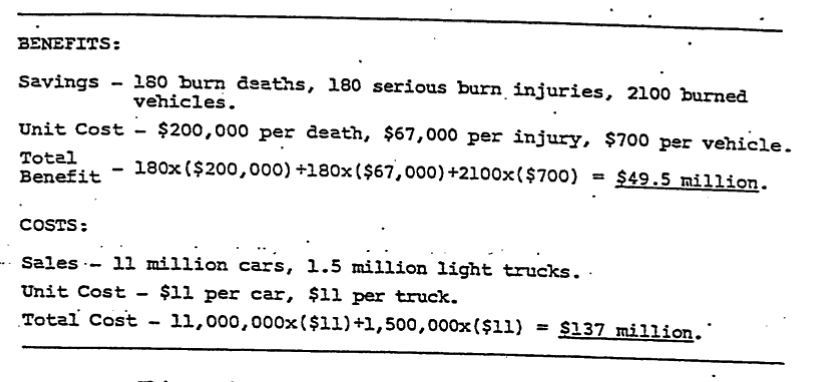 Ford calculated that it was cheaper to let some customers die than to make the Pinto safe – by  $87,500,000.
Enron: American energy, commodities, and services company based in Houston, Texas. Before its bankruptcy on December 2, 2001, Enron employed approximately 22,000 staff and was one of the world's leading electricity, natural gas, communications, and pulp and paper companies, with claimed revenues of nearly $101 billion in 2000.
 
When you buy a stock low, and sell high, it makes sense. And during the 1990s, all stocks went up. It was crazy. Everyone started buying stocks – more demand = what? Higher price.
 
How do you get your stock price to go up? Increase demand. And how do you make people demand your stock? You need to present your company as being profitable. 
 
So, can you lie?
  
Who is supposed to catch you lying?
 
Your own accountants
Stock analysts – people who work for investing banks and will tell investors which stocks are profitable and which are not
Rating agencies – Standard and Poors, Moody’s, Fitch
The Securities and Exchange Commission - government agency that watches over publicly traded companies and the stock markets
In your opinion, what was the biggest mistake made with Enron?
 
Choices: 
Enron making bad/risky investments
Enron lying on its balance sheets/financial statements
Stock Analysts believing Enron without further investigation
The SEC not investigating Enron
Banks giving Enron too many loans
The FDIC for allowing banks to give Enron risky loans
Enron shareholders for investing in Enron and driving the stock price up
Business Ethics = Corporate Social Responsibility
Metaethics (A2) – Key Points
One theory will be mentioned in question, compare with other two
Naturalism = there are objective moral facts which are part of the natural world, which can be grasped through reasoning or observation (Aquinas)
Foot = we can recognise morality by observation e.g. Mr X is an 'excellent' teacher because I can observe his enthusiasm, deep subject knowledge etc. In same way, in virtuous person I can observe virtues of courage, generosity etc.
PROBLEM = G.E. Moore's Naturalistic Fallacy
Intuitionism: good is a 'simple notion' - yellow analogy - Ross: duties known through intution
PROBLEM: people have different moral intuitions e.g. abortion - impossible to distinguish
Emotivism = A.J.Ayer's Boo-Hoorah Theory ... Development - Stevenson 
PROBLEM: moral statements do appeal to reason (e.g. murder is wrong because it's causing harm/pain... goes against principle that life is sacred etc.)
[Speaker Notes: Metaethics]
METAETHICS
Critically assess the view that the word ‘good’ has no real meaning. [35]
Some candidates demonstrated an understanding of cognitivist and non-cognitivist approaches to the word ‘good’. Such responses often benefitted by beginning with an outline of the problems of defining ‘good’ in the first place, with some using normative theories such as Utilitarianism and Virtue Ethics to explain the different approaches to the word ‘good’. Some candidates were also able to evaluate how the phrase in the question, ‘real meaning’, might be interpreted. 
Most candidates were able to assess the meaning, or lack of meaning, in the word ‘good’ using the approaches of Intuitionism and Emotivism. It was notable that more candidates seemed familiar with the approach of Naturalism and there were a number of successful references to F.H. Bradley as one of its exponents. Increasingly, candidates are assessing the work of Stevenson, Prichard and Ross to extend their responses. Some candidates also made reference to Rachels and Mackie in developing their arguments. 
As in previous years, some candidates seemed less sure of what Prescriptivism entailed beyond its being a more developed form of Emotivism. Some candidates did limit themselves to a ‘list approach’ in their answers, but it was notable that a number showed ‘engagement with the material’ and were thus able to present a holistic assessment as required. 
Some candidates were able to make creditable use of their knowledge and understanding of the religious language section of the Philosophy of Religion course. Such cross-referencing included useful discussion of the approaches that might be taken by Logical Positivism and Wittgenstein, and fulfilled the synoptic assessment well.
[Speaker Notes: Conscience]
Conscience (A2) – Key Points
Augustine = conscience is the voice of God = problem= how can you explain differences between people and how an individual's conscience can change over time
Aquinas = strength over Augustine = conscience depends on reasoning (ratio) = if dictate of conscience is faulty then conscience will be faulty too = strength - conscience helps us understand objective moral truths (synderesis = do good and avoid evil) HOWEVER Aquinas says we must always follow our conscience = problem - why should we follow an erring conscience? = RESPONSE - faulty conscience can be corrected with prudence
Freud = conscience is judging function of superego = superego derives its content from UPBRINGING = objection - it cannot be an objective guide to morality, discounts relationship between God and conscience
Conscience Overview
CONSCIENCE
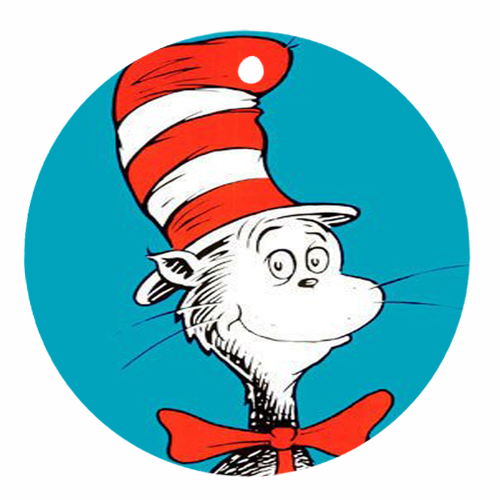 Today was good.
Today was fun.
Tomorrow is another one.